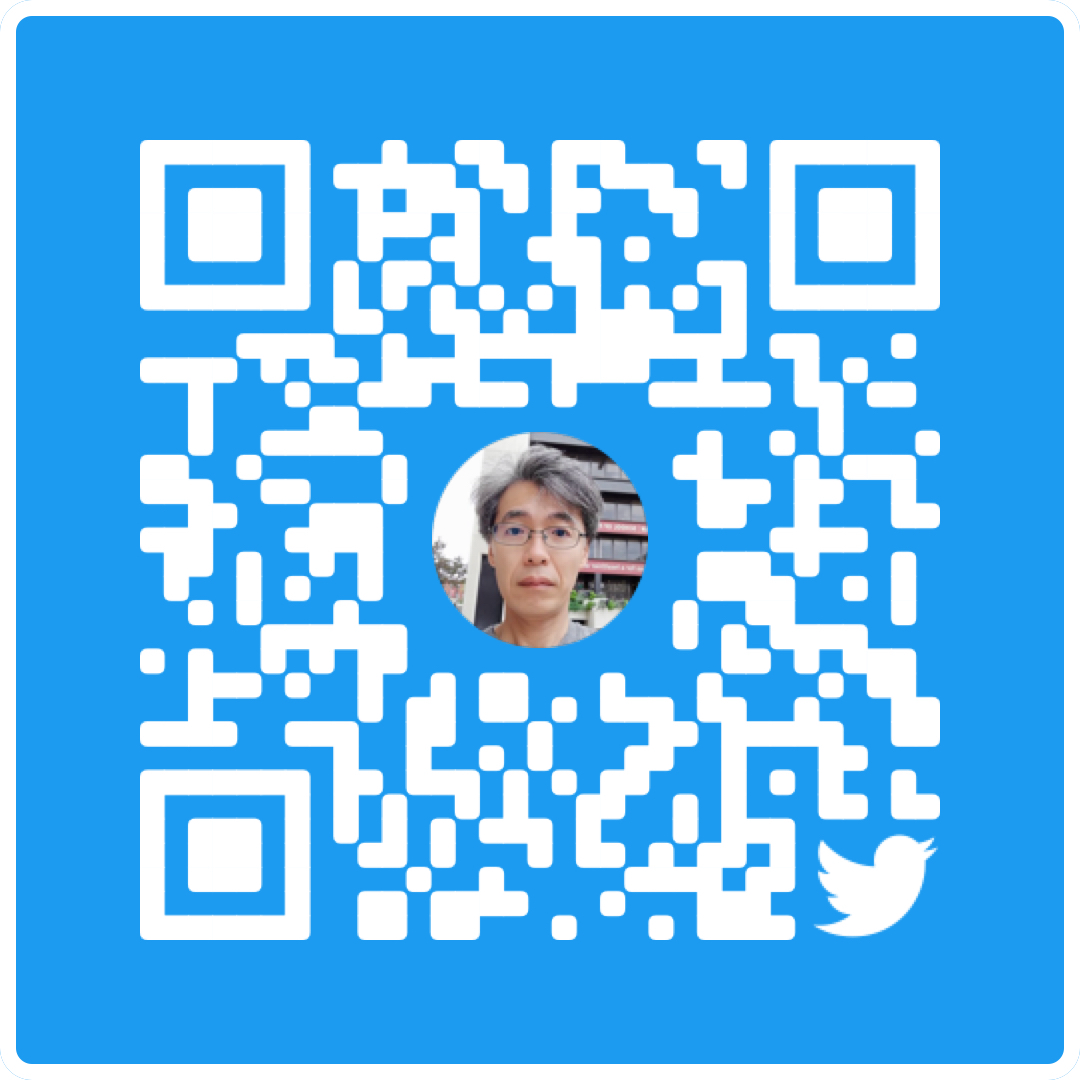 高尾メソッド公式Twitter
産業医学総論
岡山大学大学院　疫学・衛生学分野

高尾　総司
s-takao@md.okayama-u.ac.jp
これは教えられません
精神科
産業医
じん肺
産業医
がんの
産業医
腰痛
産業医
接触性皮膚炎
産業医
精神科
腫瘍
内科

腫瘍
外科
整形
外科
皮膚科
呼吸器科
2
こっちを教えます
呼吸器科
皮膚科
腫瘍
内科

腫瘍
外科
整形
外科
精神科
産業医
3
本研修会の内容的特徴
・労務管理の面から診療科を問わない内容
　そして、現場で求められる基礎知識を習得
→健診、過重労働、メンタルの共通基盤
　（法律や判例は紹介するが、条文は少なめ）
・産業医学も社会医学の一つであり、
　広い視点から、また、エビデンスを重視
4
受講上のお願い・注意
・遅刻や離席等は、記録し「ルール」で対処します。
　（離席は一時退出票に記入）
就業規則該当箇所（戒告、譴責事由）
・正当な理由なくしばしば遅刻・早退、離席、等したとき
・自己の職責を怠る等勤務上の怠慢の行為があったとき
・正当な理由なく業務を阻害するような行為があったとき

→私傷病はこれらを免責する正当な事由になるわけではない（病気欠勤、病気休職事由）
5
自己紹介
・岡山大学H8卒、衛生学
・岡山県労働局労働衛生指導医
・労働衛生コンサルタント（保健衛生）、作業環境測定士（第2種）、衛生工学衛生管理者
・日本産業衛生学会指導医
・嘱託産業医のべ20社、健保顧問、等
・研究は「健康格差」「ソーシャル・キャピタル」（職場を中心に）
6
総論概要
(1)産業医活動のイメージ、時代による変化
(2)臨床医学と産業医学の違い
(3)主治医と産業医（契約関係の整理）
(4)一次予防、二次予防のエビデンス
(5) 日本の雇用システム
(6)健康管理の標準化
(7)二つの健康管理（医療的vs業務的）
7
(1)産業医活動のイメージ
・昭和の時代
　健診と保健指導が中心、企業内診療所も。
　有害業務管理
・平成になってから
　診療所は閉鎖の傾向
　過重労働、メンタル対応・対策が浮上
　安全配慮義務など労務管理的な側面も
8
(2)臨床医学と産業医学
9
(3)主治医と産業医（契約関係の整理）
・産業医として、主治医のような役割をしてしまうことの「複雑さ」の理解
・患者の積極的探索のようなイメージで産業医をとらえることは勧められない
・一人二役のリスクもある（ないとはいえない）
10
北興化工機事件、2004年
◆従業員が会議中に脳出血、重度後遺障害。業務との因果関係を主張し、会社と産業医を訴えた。
→
　①産業医の主治医としての責任：（医療過誤）
　②産業医の会社産業医としての契約責任：
　　従業員との間には直接の契約関係は無いとして、その責任は否定された。
従業員の健康管理と訴訟対策ハンドブック．法研，2005
11
契約関係の整理（臨床場面）
患者による情報交換にかかる同意
専門医
主治医
暗黙の医療契約
暗黙の医療契約
患者
12
契約関係の整理（職場）
主治医
産業医
暗黙の医療契約
嘱託契約
社員
会社
雇用契約
13
(4)一次予防、二次予防のエビデンス
【予防医学の概念】
・一次予防（Primary　Prevention)
　発生そのものの予防
・二次予防
　早期発見早期治療
・三次予防
　早期復帰、リハビリ
14
二次予防（健診）の限界
◆健康診断で死亡率が下げられるという科学的根拠もない．

◆現在の日本の安衛則に定められた項目と似たような複数項目の検査組み合わせによるスクリーニングのRCTの結果．

1) The South-East London Screening Study Group. A controlled trial of multiphasic screening in middle-age: results of the South-East London Screening Study. Int J Epidemiol 1977;6:357-363.
2) Dales LG, Friedman GD, Ramcharan S, et. al. Mulitiphasic checkup evaluation study: 3. Outpatient clinic utilization and hospitalization and mortality experience after seven years. Prev Med 1973;2:221-235.
15
一次予防（健康教育）の限界
システマティックレビューにおいて
・減塩指導：短期では血圧低下，長期では血圧低下もわずか．死亡率は下がらない
・コレステロール摂取を減らす食事指導：心血管疾患の「発症」をわずかに抑制，「死亡」の低下は，ごく一部の患者層のみ．
→リスクの低い一般集団には，税制や法規制の方が有効かもしれない．
*近藤克則，健康格差社会，医学書院，2005．
16
(5)日本の雇用システム
・職務無限定性　業務・勤務地・労働時間が無限定
・終身雇用　生活給を政府ではなく、企業が保障
・職能資格制度　頻繁な異動により、直近の職に比較して、明らかに成果が劣る状況であっても、賃金維持を正当化するためのロジック。
→仕事の成果と賃金の対照が曖昧でも許容できる仕組みになっている。
17
雇用システムの比較
18
濱口桂一郎，日本の雇用と労働法，2011
昇給事由の比較
濱口桂一郎，日本の雇用と労働法，2011
19
解雇事由の比較
濱口桂一郎，日本の雇用と労働法，2011
20
法制度と裁判実務のギャップ
21
仏）平社員は勤続30年でもせいぜい20%アップ
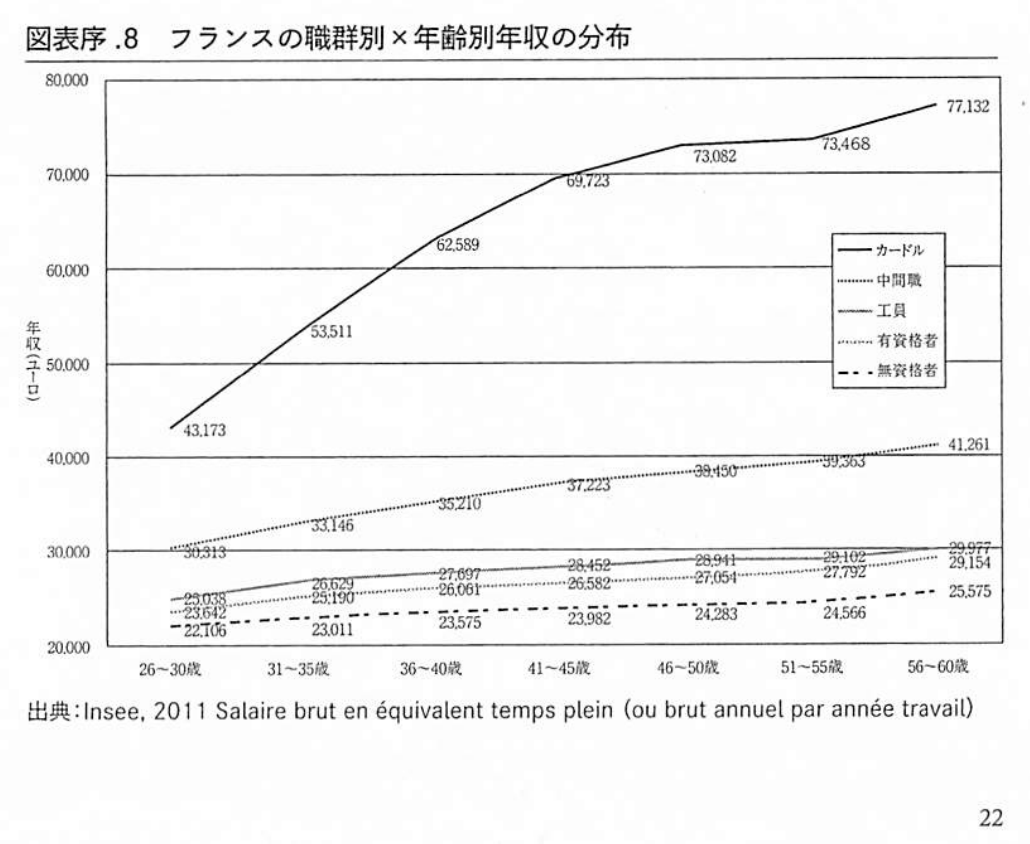 最上級エリート（多くはグランゼコール出身）
一般的な大卒者
カードル層：1950年代ごろは就業人口の2-3%、2005年には15%にもなり、大衆化が進んでいる
22
海老原嗣生ほか、人事の成り立ち「誰もが階段を上がれる社会」の希望と葛藤、白桃書房、2018
[Speaker Notes: グランゼコール　約223校、定員数十から200、総定員でも1500名ほど。（同世代の2-3%が進学可能）
（もちろん、）カルロス・ゴーン氏も出身者。]
日本）初任給の2倍以上に
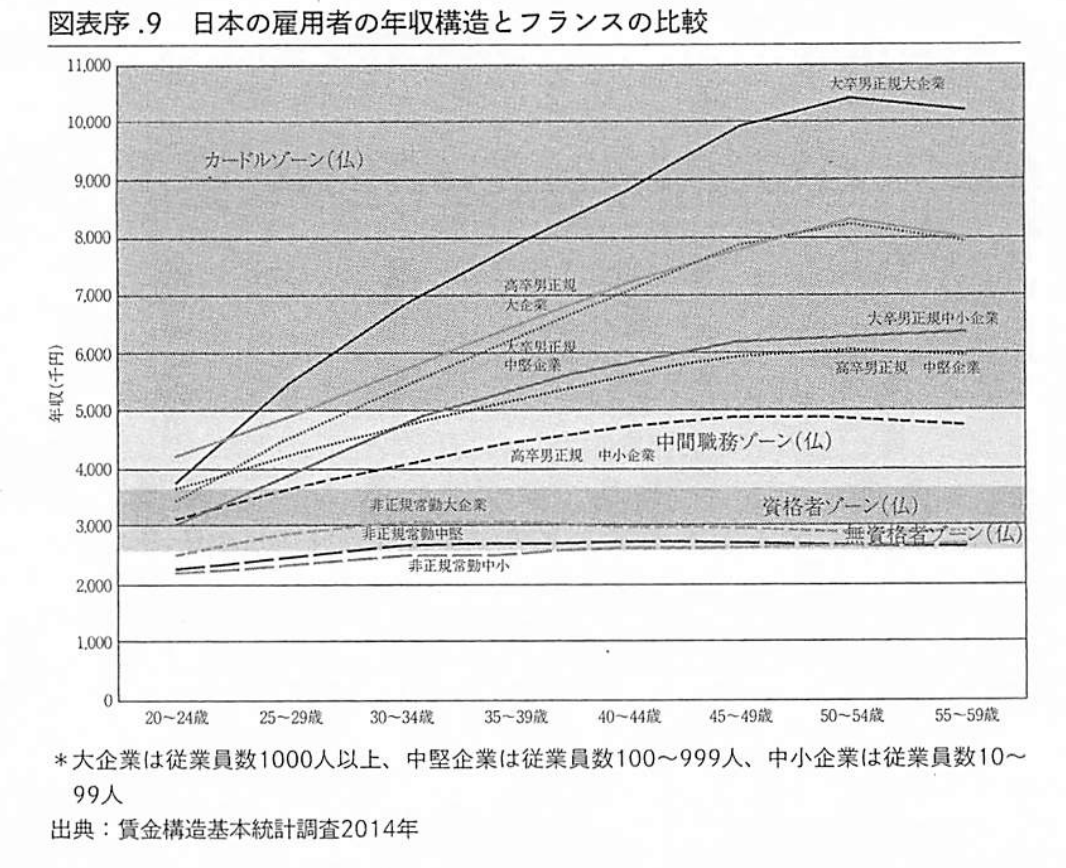 海老原嗣生ほか、人事の成り立ち「誰もが階段を上がれる社会」の希望と葛藤、白桃書房、2018
23
職務無限定性の長所
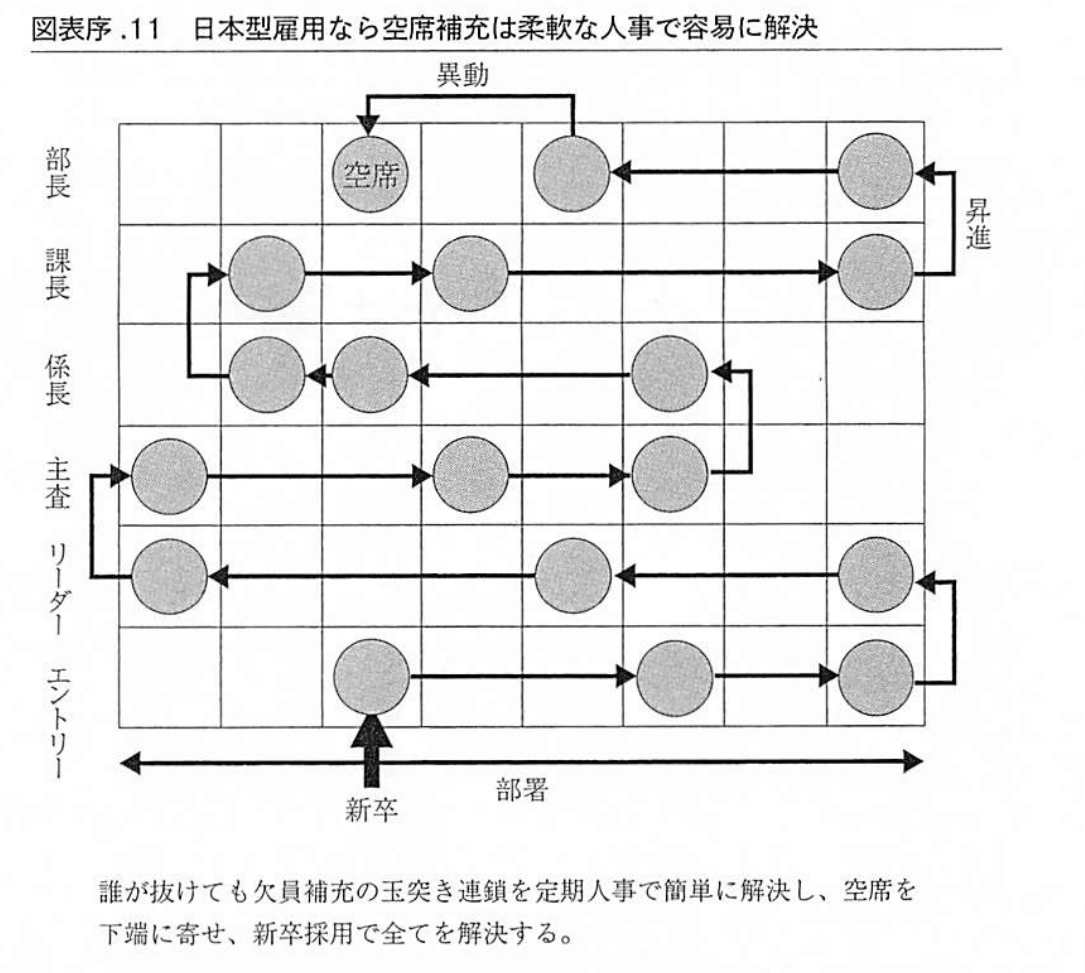 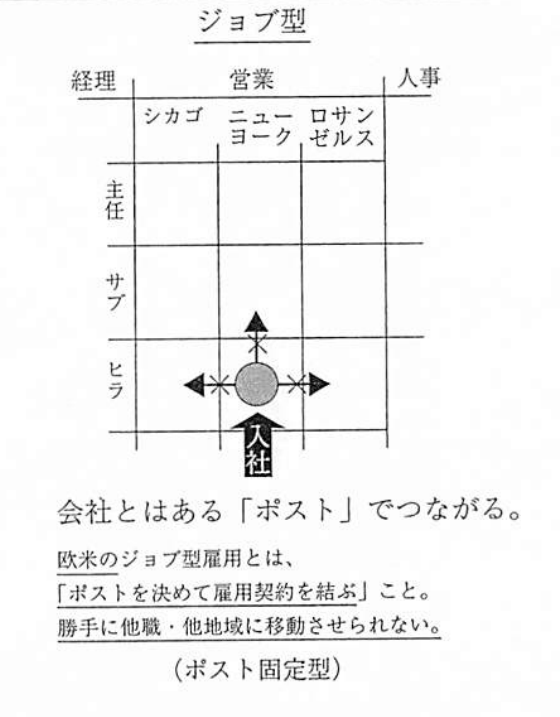 海老原嗣生ほか、人事の成り立ち「誰もが階段を上がれる社会」の希望と葛藤、白桃書房、2018
24
(6)健康管理の標準化
・産業医が複数いると、判断基準がバラバラ。
・社員に「優しい」対応という表現
　A社員には「優しい」対応←貢献度高？
　B社員には「優しくない」対応？←貢献度低？
・標準化＝ルール（就業規則や規程）
　A社員にもB社員にも同じ対応
25
(7)二つの健康管理　産業医学（産業保健）＝？
◆｛産業（ビジネス）＋医学（保健）｝／２
　　であることを期待されているが。。。

◆実際には
　産業（ビジネス）　と　医学（保健）
　は、ほとんど融合していない。
　→ビジネスの場に医療を持ち込んだだけ。
26
二つの健康管理（簡単に）
（健康管理は社員自身にやらせなさい，p.10）
27
本人の意志をどこまで尊重するか
28
優先順位
29
労働者の健診受診義務健診結果は事業者が労働者の同意無く確認
事業者が健康情報を把握した上で、医師の意見に従って、労働者に対し、あなたの健康管理のために、
　「（時間外）労働時間を短縮します」
　「（軽）作業に転換します」
　「療養のため、休暇、休職等により、一定期間勤務させませんよ」
安西愈．親代わりの健康管理求める安衛法．月刊総務，2012年8月，p32．
30
自己選択を認めない構造→
親が子供の保護者として、疾病の予防や療養にあたらせるのと同じことを強行法規として事業者の義務とするものである。
安西愈．親代わりの健康管理求める安衛法．月刊総務，2012年8月，p32．
31
1歳6ヶ月健診
親が、子供から頼まれなくても、「受診」させ、結果は医師から聴いて、必要な治療や生活上の注意を、全部親がやってあげる。
32
安衛法にもとづく定期健診
受け身が習慣化、「受けろ」と会社（保健師等）が言うので、受ける。
　結果は、自分で見ることもなく、引き出しに。問題あれば、保健師が言ってきてくれるという甘え。
　精検等受診しない。ナントカ精検等受診させても、生活習慣は変えない。
　医療はサービス、自分の不利益になることを医療者（→会社）がするはずがないという期待。
33
受け身健診に慣れきると。。。
すべて会社任せにするくせに
　結果が悪ければ、
34
法律、政令、省令
法律（国会）、政令（内閣）、省令（各大臣）
　法令といった場合には、これらを含む。

　通達・ガイドラインには「法的拘束力はない」

　労働安全衛生法（安衛法）
　労働安全衛生規則（安衛則）
35
委任命令
第十三条（産業医等）
　事業者は、政令で定める規模の事業場ごとに、厚生労働省令で定めるところにより、医師のうちから産業医を選任し、その者に労働者の健康管理その他の厚生労働省令で定める事項（以下「労働者の健康管理等」という。）を行わせなければならない。

　施行令第5条、安衛則第13条
36
施行令　該当箇所
（産業医を選任すべき事業場）
第五条  法第十三条第一項の政令で定める規模の事業場は、常時五十人以上の労働者を使用する事業場とする。
37
安衛則　該当箇所
(産業医の選任)
第十三条  法第十三条第一項の規定による産業医の選任は、次に定めるところにより行わなければならない。
　一　産業医を選任すべき事由が発生した日から十四日以内に選任すること。
　二　次に掲げる者（イ及びロにあつては、事業場の運営について利害関係を有しない者を除く。）以外の者のうちから選任すること。
　　イ　事業者が法人の場合にあつては当該法人の代表者
　　ロ　事業者が法人でない場合にあつては事業を営む個人
　　ハ　事業場においてその事業の実施を統括管理する者
　三　常時千人以上の労働者を使用する事業場又は次に掲げる業務に常時五百人以上の労働者を従事させる事業場にあつては、その事業場に専属の者を選任すること。（イ～カ；省略）
　四　常時三千人をこえる労働者を使用する事業場にあつては、二人以上の産業医を選任すること。
38